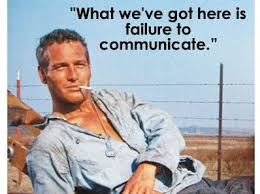 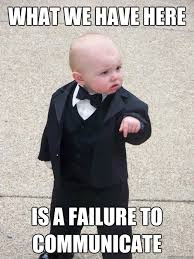 Language
Outline: Language
Distinguish between language and communication.
Discuss the hierarchical structure of language.
Examine a variety of approaches aimed at understanding and predicting linguistic behavior:
Speech perception
Speech production
Syntax
Chomsky’s Tranformational Grammar
Pragmatics
Re-visit the nature vs. nurture debate as it related to language learning.
Discuss language learning by non-human primates.
Defining Language…is hard
Language is very difficult to put into words.
									~ Voltaire
Language is…
a system of symbols that individuals use to communicate ideas or feelings to one another
a rule-governed use of arbitrary symbols.
a shared symbolic system for communication
 
 Language is not synonymous with communication!!!
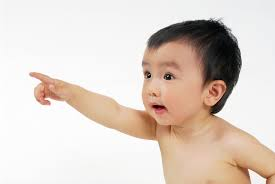 Universal truths and critical features
Universal truths:
Universal
1st Language learning is seemingly effortless
Infants distinguish phonemes of all languages
_________________________________________________________
Universal truths and critical features
Critical features of Language
Semanticity / communicativity 
Productivity/generativity
Arbitrariness
Structure 
Displacement
Dynamic
Traditional Transmission
Building blocks of language: I
Phoneme
categorical
change based on context
Morpheme
smallest unit of meaning, e.g., truckers
content vs. function
tense, number, possession, comparison 
Words
contentives and functors
Parts of speech
Building blocks of language: II
Phrase
subject, verb, object 
Sentence
Positive vs. negative
True vs. false 
Discourse 
Speaking roles
Analyzing language at multiple levels
“My friend Pete stole the little boy's rocks and put them under his towel.” 
“My friend Pete stole the little boy's towels and put them under his rock.” 

Phonology
			Phonemes			- deleting phonemes
			Morphemes		- speech errors
Syntax
			Words			- lexical access (TOT)
			Parts of Speech		- anaphor resolution
			Phrase   			- expectations/comprehension
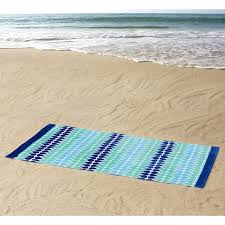 Analyzing language at multiple levels
“My friend Pete stole the little boy's rocks and put them under his towel.” 
“My friend Pete stole the little boy's towels and put them under his rock.” 



Semantics
			Sentence			- words v structure
Pragmatics
			Discourse			- audience factors
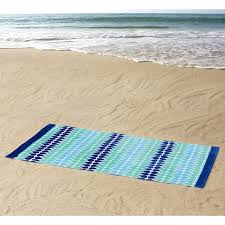 Phonology: Speech Perception
Size of phoneme set:
English 				40 phoneme
Hawaiian				15 phonemes
African languages		60 phonemes
 Phonology – rules for combining phonemes		EX: Squirrel	(let’s be fair)
Co-articulation
phonemes are blended in speech
telephone operator
Problem of invariance
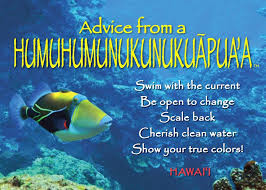 Phonology: Speech Production
Allophones
slightly different articulations of the same sound
"Please put the paper cup to your lip"
foreign language perception
regional differences in English
Is speech perception different?  Yes!
EXTREME fluency  
50 phonemes/second; 50 times faster than non-speech stimuli

Categorical Perception
/ba/ vs. /pa/
Voice Onset Time – pit vs. bit
CogLab: Categorical Perception
Is speech perception different?  Not so much…
Categorical perception of non-speech stimuli
Time perception – 
Color
Emotional expressions

Context effects 
phonemic restoration effect
phonemic refinement (Deutsch demo)
REM effect
______________________________________________________
 Compromise position: modularity
Syntax: the study of grammar
Prescriptive grammar – 
what your HS English teacher tried to teach you




Descriptive grammar – 
the rules that govern ‘legal’ English utterances
Syntax: the study of grammar
Which of these sentences use proper English syntax?
 The students bought the book.
Bought the book.
Bought the student the book.
The book was bought by the student.
By whom was the book bought?
By student the book bought.
The student was bought by the book.
Who bought the book?
The book bought the student.
The book bought.
Syntax and Semantics
Semantics – how do we express meaning through language?
Speech errors - in-class confusions, maintain morphemes

Right- and left-branching languages
He bought the book at the store.	vs.
He bought at the store the book.
[Speaker Notes: My brother and I are hard to distinguish on the phone.  
Rocks and blankets example.
Ball is not an agent; things are done with and to balls.  Balls typically don’t do stuff.]
Syntax and Semantics
Lexical entries include syntactic information
	Objects can have different roles
Agent		doer of an action
Patient		receiver of an action
Beneficiary	indirect recipient of an action	
Instrument	means used to implement it

“Mary and John saw the mountains flying to California’
Linguistic Relativity / Whorfian Hypothesis
Strong Version 
language determines thought

Weaker Version 
language influences thought.

New Version 
language obligates us to entertain certain thoughts.
[Speaker Notes: Includes snow, snows, snowing.
Difficult to express numbers, but implications are clear.]
Linguistic Relativity / Whorfian Hypothesis
Data tossed around as evidence:
Inuit language has 100 different words for “snow”.
Cross-cultural differences in color words
Languages that like counting or timing words.
“There are 53 people on the boat but only enough lifeboats for 36.”
Not unaware of the passing of time.
Marked/Unmarked terms
In English:		Belief/Disbelief
In German: 	Doch vs. Doch stimt.
Issues of translation
Die brucke (f) vs. el puente (m)
My North foot
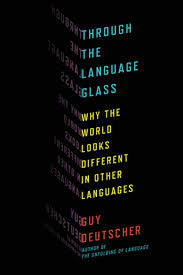 [Speaker Notes: Includes snow, snows, snowing.
Difficult to express numbers, but implications are clear.]
Syntax and semantics: Confusion reigns
The horse raced past the barn fell.
		
The florist sent the flowers was very pleased.
		
The old train the young.
		
______________________________________________
Garden path sentences  - these sentences are hard because the form of the sentence creates expectations that are not met.
Chomsky’s Transformational Grammar
A panda walks into a bar…
Shallow Structure 
The words used to express an utterance
Deep Structure
What those words actually mean

Why is the distinction important?
 	Word order makes a difference
	The French bottle smells good.	
	The French bottle good smells.
[Speaker Notes: Small difference in surface; big difference in deep.
No difference in surface; big difference in deep.]
Chomsky’s Transformational Grammar
Shallow structures are often ambiguous
I saw a man eating fish.
The spy saw the cop with binoculars.
The Mayor ordered the police to stop drinking.
Librarian: Shh!!  The people around you can't read.
Student: Then what are they doing in a library.
Do we ever remember the shallow structure?
Jokes, personal statements, and insults
Why?  Because exact wording matters

Rhythmic speech
Rubin (1977) memory for 23rd Psalm, National Anthem, Preamble
Why?  Rhythmic structure gives you an opportunity to restart at the next rhythmic juncture
Do we ever remember the shallow structure?
Song lyrics and counting-rhymes
Why?  Integrated levels of multiple constraints

Friend of the Devil
I've got two reasons why I cry away each lonely night,
The first one's named Sweet Anne Marie and she's my heart's ____________.
The second one is prison babe, and the Sheriff's on my trail,
And if he catches up with me I'm gonna spend my life in _________________.
Pragmatics: how we express our thoughts
Surface structure changes dramatically (and spontaneously) depending on the audience’s
Age
Native language
Social Standing
Relationship
Setting
Pragmatics: how we express our thoughts
The musicality of speech
Prosody – pitch variations in speech including tonal languages
Cadence – the timing of speech utterance (stressed v unstressed syllables)
Both have implications for meaning 
Difference between different languages
Language learning: Nature v. Nurture
Imitation
However, never would hear "goed"/"buyed"
Babbling closely tied to native language
Parents speak differently to girls than boys and girls develop language earlier
Learn a set of rules
What is the plural of "wuk"?
What is the plural of "wug"?
 Behaviorist Account
rewarded for sounds that approach real words
Abby’s first word was ‘Dada’
Language learning: Nature v. Nurture
However, not good at explaining grammar
mothers correct errors of fact; ‘Nobody don’t like me.
generalize to novel situations
generate/understand novel utterances
Saffran, Aslin, & Newport (1996): Intro
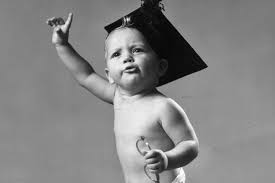 Theoretical Question:

Empirical Question:

Intro:
What is the evidence of experience-independent learning?  Experience dependent learning?
Why is language segmentation a difficult problem?
What are transitional probabilities?
Saffran, Aslin, & Newport (1996): METHOD
Method:
Why did they use synthesized speech?
Words: tupiro/golabu/bidaku/padoti
Transitional probabilities?
E1 Test: tupiro vs. dapiku
E2 Test: tupiro vs. rogala or bubida
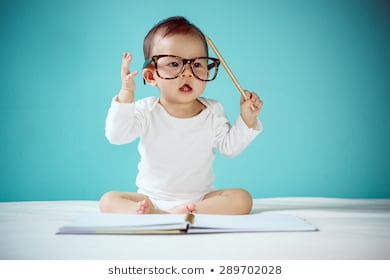 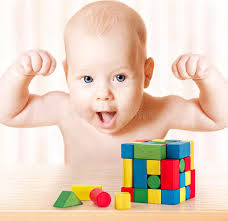 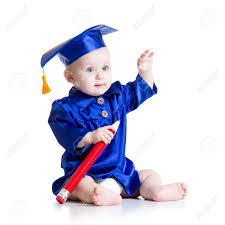 Saffran, Aslin, & Newport (1996): Results and Discussion
Results:	Listened longer to:

Implications/Questions:
What did Exp 2 accomplish that Exp 1 did not?
How do infants learn vocabulary? 
Is this type of learning completely experience-based?
What are the ‘other types of cues’ that Saffran, et al. (1996) allude to in the penultimate paragraph?
Why did the authors use a habituation procedure?  Do you have any concerns about this methdology? 
___________________________________________________
Aside: Better with foreign language than nonsense
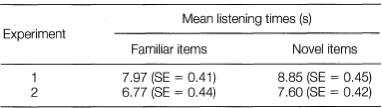 Language learning: Nature v. Nurture
Cultural Universals
Progress very similar across cultures
Girls hit major milestones before boys do (could be genes)
Cooing 
sounds the same across cultures and even in deaf children
deaf children don’t babble
Infant phoneme recognition
Through at least 6 months, all phonemes are distinguishable
Japanese kids lose /l/ vs. /r/
English kids lose allophones of /t/
Subject-Verb-Object Order
OVS and OSV never used
Language learning: sensitive periods
Definition
Plasticity confined to a restricted period
Learning is irreversible
		children denied speech (Genie)
	2nd language learning
Adults learn faster but rarely gain same level of proficiency
early vs. late learners of sign language
Cortical organization of L1 and L2
Language learning: sensitive periods
Why do sensitive periods occur?
By-product of specialization
Cortical areas respond to wide-range of stimuli
Slowly become specialized
When specialization is complete, critical period closes
		EX: Raising animals in the dark
Natural language in non-humans
Semanticity
Chimps make different sounds for different predators
Flexibility
Animal communication is not dynamic
But, whales change calls after exposure to other pods.
Limited Scope
No signal for trees, different fruits, emotions
Displacement and Productivity
“Let me tell you about the snake I saw yesterday”
“Whew, glad that wasn’t an eagle”
“No eagles anywhere in sight”
Non-human language learning
Speech	
Primates…no.
Birds… maybe?  (see also this…and this)
Washoe’s impressive sign language ability:
By age 1, she could combine signs
			"more fruit"
			"open out please hurry”
By age 4, she understood 160 signs
Creative use of language
		Gardners fridge = "cold box"
		Washoe 	fridge = "open food drink”
Non-human language learning
But:
By age 4, a child knows 20x as many words
Utterances never averaged more than 1-2 morphemes; 
Child by age 3 averages 4 morphemes per utterance
Elementary Constructions